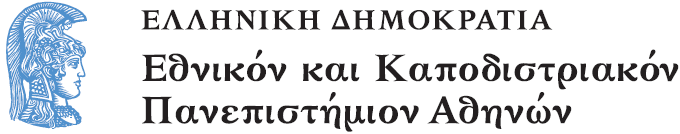 Πρακτική Άσκηση σε σχολεία της δευτεροβάθμιας εκπαίδευσης
Ενότητα 4: Η έννοια της γωνίας

Γιώργος Ψυχάρης
Σχολή Θετικών επιστημών
Τμήμα Μαθηματικό
Πρακτική Άσκηση σε σχολεία της δευτεροβάθμιας εκπαίδευσης
Γιώργος Ψυχάρης
Επιστημολογική ανάλυση της έννοιας
Προβλήματα κατανόησης της έννοιας - Αμφισβήτηση υπαρχόντων τρόπων διδασκαλίας - Έλλειψη εποπτικών μέσων
Ευκλείδεια Γεωμετρία: Η γωνία ως τομή  δύο ημιεπιπέδων (“στατικός ορισμός”) 
Αναλυτική Γεωμετρία: Η γωνία (διανυσμάτων) ως ποσότητα στροφής του ενός διανύσματος ώστε να γίνει ομόρροπο με το άλλο (“δυναμικός ορισμός”)
Κάθε ορισμός είναι εστιασμένος σε διαφορετικά ποιοτικά χαρακτηριστικά της έννοιας. 
Δεν είναι αυστηρά περιχαρακωμένη η χρήση του κάθε ορισμού στο αντίστοιχο γεωμετρικό σύστημα.
Aντιλήψεις/δυσκολίες των μαθητών
Η αναπαράσταση της γωνίας 
     Μια γωνία γίνεται συχνά αντιληπτή ως:
     - το μήκος των τμημάτων που χρησιμοποιούνται στην εικονική αναπαράστασή της.
     - το μέγεθος του σχήματος που σχηματίζουν οι τεμνόμενες ευθείες, οι οποίες συχνά εκλαμβάνονται ως ευθύγραμμα τμήματα με δεδομένο μήκος 
     - το μήκος του τόξου που χρησιμοποιείται στο συμβολισμό του μεγέθους της γωνίας.
Aντιλήψεις/δυσκολίες των μαθητών
Οι διαισθητικές αντιλήψεις των μαθητών 
      - Στατικός ορισμός: διαισθήσεις από την πρόσληψη του χώρου 
      - Δυναμικός ορισμός: αίσθηση της κίνησης στο χώρο
         Π.χ. Στροφή – Γωνία
Aντιλήψεις/δυσκολίες των μαθητών
Η μέτρηση των γωνιών
     Στην μέτρηση μιας γωνίας αφενός υποβόσκει ο δυναμικός ορισμός της και αφετέρου η αντιστοίχιση γωνίας και αριθμού. Η έρευνα  δείχνει ότι υπάρχει ανάγκη σύνδεσης της κατασκευής μιας γωνίας ως αποτέλεσμα στροφής, με την απόδοση αριθμητικής τιμής. 
Η γωνία στην φυσική γλώσσα και στα μαθηματικά
     Η λέξη ‘γωνία’ χρησιμοποιείται με διαφορετικούς τρόπους και στη φυσική γλώσσα και είναι γνωστή στους μαθητές πολύ πριν την επίσημη σχολική διδασκαλία.  
     Φυσική γλώσσα: Διαφοροποίηση του γεωμετρικού αντικειμένου (διασδιάστατο – τρισδιάστατο) 
     Π.χ. “Η γωνία του δρόμου’’, ενυπάρχουν τόσο το σχήμα που σχηματίζεται στη συμβολή των δύο κατευθύνσεων (δρόμων), όσο και η  στροφή που μπορεί να κάνουμε όταν συναντάμε γωνία (αλλαγή κατεύθυνσης).
Η γωνία στον τρισδιάστατο χώρο
Διάκριση γεωμετρικού αντικειμένου
     - Πλευρές γωνίας: δισδιάστατα αντικείμενα 
     - Στροφή στον τρισδιάστατο χώρο: εξεζητημένη έννοια καθώς η στροφή δεν αφήνει ίχνος και η αρχική ‘ένδειξη–κατεύθυνση’ πρέπει να κρατηθεί στη μνήμη
     - Σημαντικές δυσκολίες των μαθητών στο να συντονίσουν τις διαφορετικές πτυχές της έννοιας της γωνίας οι οποίες περιέχονται στα διάφορα φυσικά πλαίσια (περικείμενα) και οι οποίες περιλαμβάνουν επικλινείς επιφάνειες, στροφές, διασταυρώσεις.
Η γωνία στον τρισδιάστατο χώρο
Στόχοι έρευνας 
     (α) να συσχετίσουμε την κατασκευή νοημάτων σχετικών με την έννοια της γωνίας στον τρισδιάστατο χώρο με σχετικές καθημερινές εμπειρίες των μαθητών και 
     (β) να μελετήσουμε αν και με ποιους τρόπους οι μαθητές καταφέρνουν να συντονίσουν διαφορετικές πτυχές της έννοιας της γωνίας στον τρισδιάστατο χώρο. 
     - ως γεωμετρικό σχήμα, που σχηματίζεται μεταξύ δύο γεωμετρικών αντικειμένων, τα οποία μπορεί να είναι είτε ευθύγραμμα τμήματα είτε δισδιάστατα γεωμετρικά σχήματα (π.χ. δίεδρες γωνίες)
     - ως δυναμική ποσότητα, που μπορεί να συμβολιστεί με μεταβλητή αναπαριστώντας τόσο την αλλαγή κατεύθυνσης ως στροφή όσο και το αποτέλεσμα αυτής της στροφής και 
     - ως μέτρο που αναπαρίσταται από έναν αριθμό.
Η γωνία στον τρισδιάστατο χώρο
ΔΡΑΣΤΗΡΙΟΤΗΤΕΣ ΜΕ ΤΟ ΥΠΟΛ. ΠΕΡΙΒΑΛΛΟΝ ΜaLT  
    - Α’ Φάση. Η γωνία ως στροφή στον τρισδιάστατο χώρο – Διασύνδεση με εμπειρίες από την κίνηση στο χώρο. 

     - Β’ Φάση. Η γωνία ως δυναμική ποσότητα μέσα από την προσομοίωση πραγματικών τρισδιάστατων αντικειμένων (π.χ.  ‘άνοιγμα/κλείσιμο’ πόρτας, κίνηση μοντέλου μιας περιστρεφόμενης πόρτας)
MaLT
Το MaLT διατίθεται στην ιστοσελίδα του 
Εργαστηρίου Εκπαιδευτικής Τεχνολογίας  

http://etl.ppp.uoa.gr

http://etl.ppp.uoa.gr/_content/download/index_download.htm
Τέλος Ενότητας
Χρηματοδότηση
Το παρόν εκπαιδευτικό υλικό έχει αναπτυχθεί στo πλαίσιo του εκπαιδευτικού έργου του διδάσκοντα.
Το έργο «Ανοικτά Ακαδημαϊκά Μαθήματα στο Πανεπιστήμιο Αθηνών» έχει χρηματοδοτήσει μόνο την αναδιαμόρφωση του εκπαιδευτικού υλικού. 
Το έργο υλοποιείται στο πλαίσιο του Επιχειρησιακού Προγράμματος «Εκπαίδευση και Δια Βίου Μάθηση» και συγχρηματοδοτείται από την Ευρωπαϊκή Ένωση (Ευρωπαϊκό Κοινωνικό Ταμείο) και από εθνικούς πόρους.
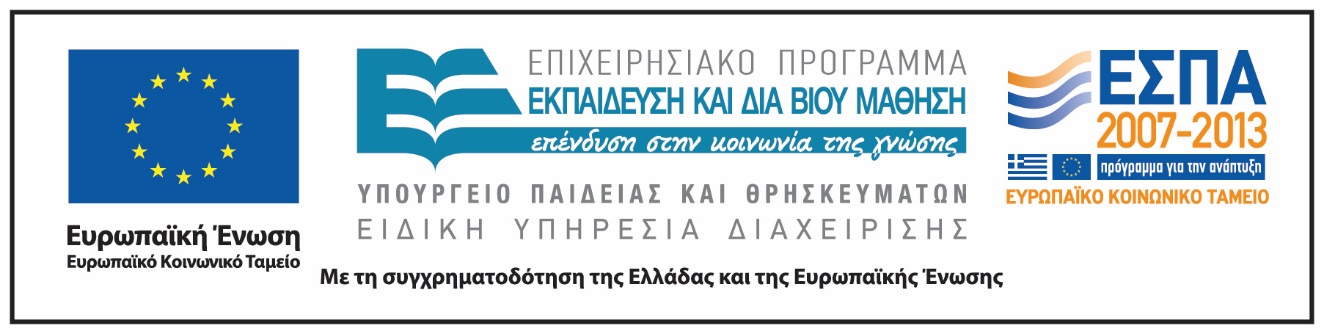 Σημειώματα
Σημείωμα Αναφοράς
Copyright Εθνικόν και Καποδιστριακόν Πανεπιστήμιον Αθηνών, Δέσποινα Πόταρη, Γιώργος Ψυχάρης 2014. Δέσποινα Πόταρη, Γιώργος Ψυχάρης. «Πρακτική Άσκηση σε σχολεία της δευτεροβάθμιας εκπαίδευσης. Η έννοια της γωνίας και του εμβαδού». Έκδοση: 1.0. Αθήνα 2014. Διαθέσιμο από τη δικτυακή διεύθυνση: http://opencourses.uoa.gr/courses/MATH239/.
Σημείωμα Αδειοδότησης
Το παρόν υλικό διατίθεται με τους όρους της άδειας χρήσης Creative Commons Αναφορά, Μη Εμπορική Χρήση Παρόμοια Διανομή 4.0 [1] ή μεταγενέστερη, Διεθνής Έκδοση.   Εξαιρούνται τα αυτοτελή έργα τρίτων π.χ. φωτογραφίες, διαγράμματα κ.λ.π.,  τα οποία εμπεριέχονται σε αυτό και τα οποία αναφέρονται μαζί με τους όρους χρήσης τους στο «Σημείωμα Χρήσης Έργων Τρίτων».
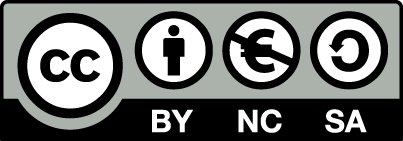 [1] http://creativecommons.org/licenses/by-nc-sa/4.0/ 

Ως Μη Εμπορική ορίζεται η χρήση:
που δεν περιλαμβάνει άμεσο ή έμμεσο οικονομικό όφελος από την χρήση του έργου, για το διανομέα του έργου και αδειοδόχο
που δεν περιλαμβάνει οικονομική συναλλαγή ως προϋπόθεση για τη χρήση ή πρόσβαση στο έργο
που δεν προσπορίζει στο διανομέα του έργου και αδειοδόχο έμμεσο οικονομικό όφελος (π.χ. διαφημίσεις) από την προβολή του έργου σε διαδικτυακό τόπο

Ο δικαιούχος μπορεί να παρέχει στον αδειοδόχο ξεχωριστή άδεια να χρησιμοποιεί το έργο για εμπορική χρήση, εφόσον αυτό του ζητηθεί.
Διατήρηση Σημειωμάτων
Οποιαδήποτε αναπαραγωγή ή διασκευή του υλικού θα πρέπει να συμπεριλαμβάνει:
το Σημείωμα Αναφοράς
το Σημείωμα Αδειοδότησης
τη δήλωση Διατήρησης Σημειωμάτων
το Σημείωμα Χρήσης Έργων Τρίτων (εφόσον υπάρχει)
μαζί με τους συνοδευόμενους υπερσυνδέσμους.